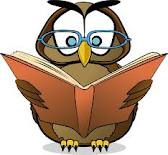 KVIZ
“VOLIM ČITATI”
1.a – Nia Stipančić
2.a – Rafaela Došen
3.a – Mirna Grman
4.a – Anja Škrtić
1.a – Silvija Brnardić
2.a – Emma Tomac
3.a – Luciano Banjavčić
4.a – Petra Trček
1.a – Nika Kolić
2.a – Lara Križanić
3.a – Marija Arlešić
4.a – Rea Malobabić
1.a – Karla Kovačić
2.a – Antonio Sinovčić
3.a – Niko Polović
4.a – Lucija Priselac
1. b – Eva Brcković
2.b – Matea Tomašić
3.b – Nika Škrtić
4.b – Antonia Bišćan
1.b – Nino Dujan
2.b – Ivan Arlešić
3.b – David Vinski
4.b –Mateo Šeketa
1.b – Antonio Bišćan
2.b –  Patrik Tuškan
3.b – Filip Belavić
4.b – Marino Šušlje
1. b – Roberta Vižintin
2. b – Elena Radelić
3. b – Ana Vukmanić
4.b – Lana Gaćak
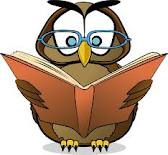 KVIZ
“VOLIM ČITATI”
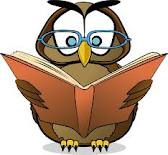 1. pitanje
Od čega je bio izrađen lutak Pinokio ?
 C.Collodi “Pinokio”
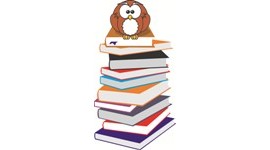 Odgovor :
Od drveta
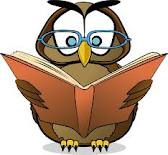 2. pitanje
Kamo odlaze Miron i Melita za vrijeme 
zimskih praznika ?
 A. Gardaš “ Duh u močvari”
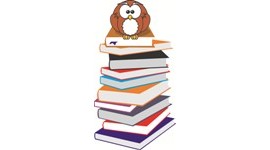 Odgovor :
U Kopačevo
3. pitanje
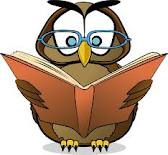 U priči “Pale sam na svijetu” 
Pale je vozio tramvaj. 
Koji broj je bio na tramvaju?
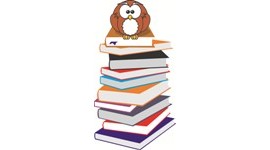 Odgovor :
Broj dva
4. pitanje
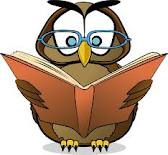 Koliko godina ima guščarica Anka ?
 V.Nazor “Bijeli jelen”
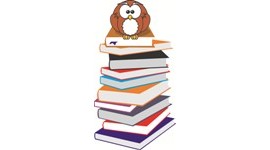 Odgovor :
6 godina
5. pitanje
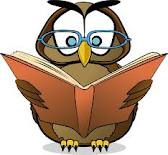 Napišite ime i prezime ženskog lika u Poštarskoj bajci !
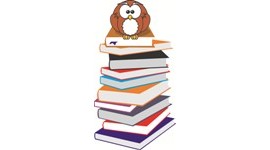 Odgovor :
Marica Novak 
ili 
Marženka Novakova
6. pitanje
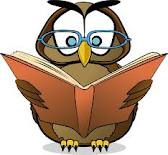 Dječak u plavom odijelu je Emil, a ime dječaka s trubom je......
( E.Kastner “Emil i detektivi”)
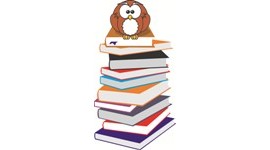 Odgovor :
Gustav
7. pitanje
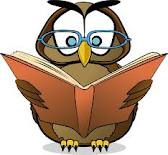 Željka Horvat Vukelja napisala je priču Hrabrica ili....
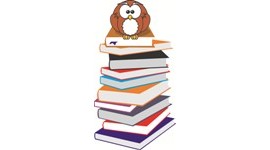 Odgovor :
Kako je Perica postao hrabar
8. pitanje
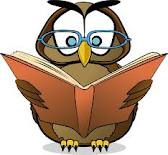 Koliko je trajalo Hlapićevo putovanje ?
(I.B.Mažuranić “Čudnovate zgode šegrta Hlapića”)
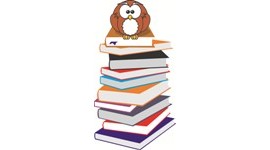 Odgovor :
6 dana
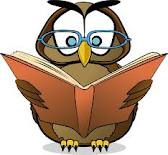 9. pitanje
Tko je ukrao Pinokieve zlatnike ?
C.Collodi “Pioniko”
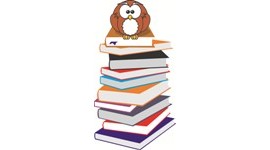 Odgovor :
Mačak i lisica
10. pitanje
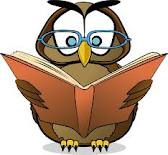 Koje je Eukaliptusovo pravo ime ?
A.Gardaš “Duh u močvari”
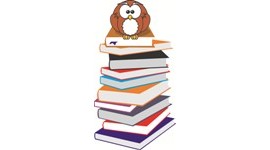 Odgovor :
Zoltan Varga
11. pitanje
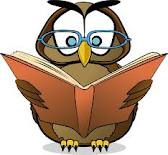 U priči “Hrabrica” Perica je posudio bicikl od svog prijatelja________
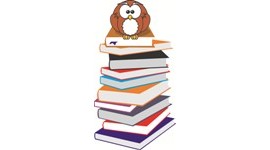 Odgovor :
Borisa
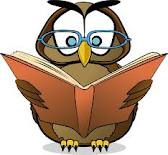 12. pitanje
Kako se zvao Gitin konj ?
I.B.Mažuranić “Čudnovate zgode šegrta Hlapića”
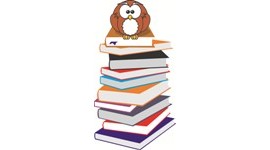 Odgovor :
Sokol
13. pitanje
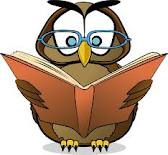 U kojoj se zemlji događa radnja Poštarske bajke ?
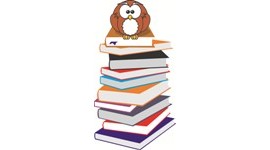 Odgovor :
U Češkoj
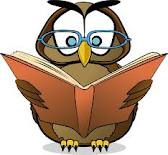 14. pitanje
Koji je posao obavljala Anka na dvoru ?
V.Nazor “Bijeli jelen”
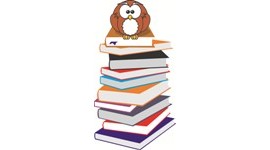 Odgovor :
Čuvala je guske
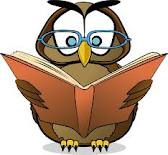 15. pitanje
Što je Pale učinio s novcem iz banke ?
J.Sinssgard “Pale sam na svijetu”
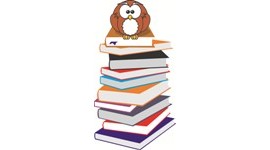 Odgovor :
Razbacao ga po ulici
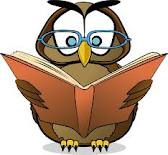 16. pitanje
Što će Emil kupiti mami novcem dobivenim od nagrade ?
E.Kastner “ Emil i detektivi”
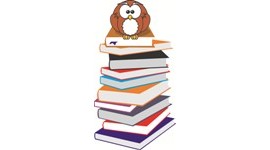 Odgovor :
Sušilo za kosu i kaput podstavljen krznom
17. pitanje
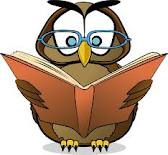 Po čemu je Miron shvatio da je lovokradica Levay ?
A.Gardaš “Duh u močvari”
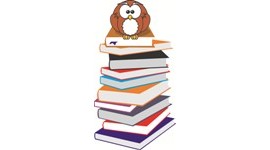 Odgovor :
Po dugmetu
18. pitanje
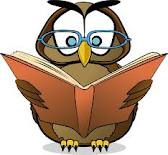 Kako je Hlapićev pas Bundaš pomogao dječaku Marku ?
I.B.Mažuranić “ Čudnovate zgode šegrta Hlapića”
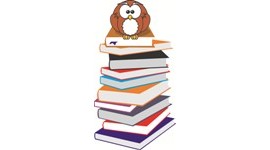 Odgovor :
Pronašao je njegove guske
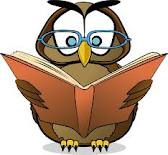 19. pitanje
Kako je čovjek u krutom šeširu ( Grundeis ) uspostavio kontakt s Emilom u vlaku ?
( E.Kastner “Emil i detektivi”)
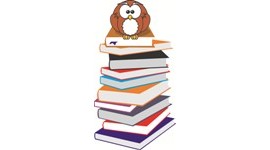 Odgovor :
Dao mu je čokoladu.
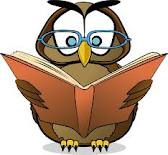 20. pitanje
Dovrši poruku.
Neka se čovječje lane..........
V.Nazor “Bijeli jelen”
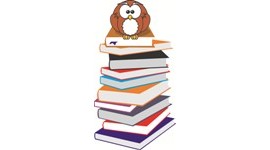 Odgovor :
...vrati ljudima, a jelenče jelenima !
REZULTATI
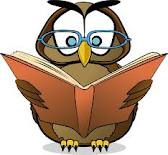 DODATNA
PITANJA
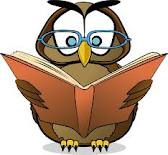 1. pitanje
Što je radila Marica 
( Marženka ) kad je poštar Kolbaba došao do nje ?
K.Čapek “Poštarska bajka”
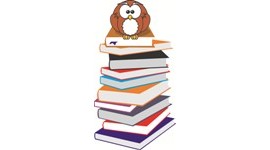 Odgovor :
Šivala mrtvačku haljinu
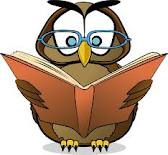 2. pitanje
Nabroji prijevozna sredstva kojima se Pale vozio ?
J.Sinsggard “Pale sam na svijetu”
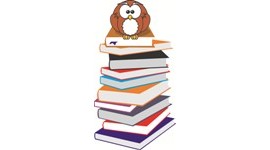 Odgovor :
Tramvaj, vatrogasna kola, automobil i zrakoplov
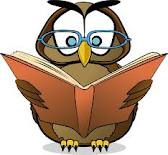 3. pitanje
Navedi barem tri stvari koje je trebalo dopremiti na hranilišta.
A.Gardaš “Duh u močvari”
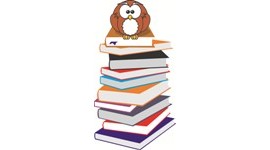 Odgovor :
Sijeno, kukuruz, sol, narezana repa
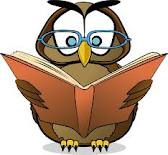 4. pitanje
S kime je sve putovao 
Hlapić ?

I.B.Mažuranić “Čudnovate zgode šegrta Hlapića”
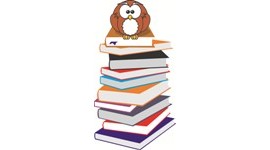 Odgovor :
S Gitom, njenom papigom i Bundašem
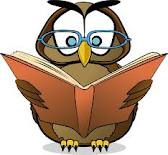 5. pitanje
Što je radila Peričina 
mama ?

Ž.H.Vukelja “Hrabrica”
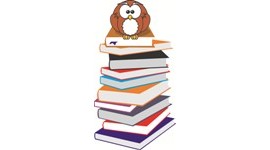 Odgovor :
Pekla palačinke
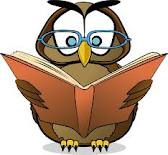 6. pitanje
Tko je spasio Pinokia nakon što su ga razbojnici objesili na drvo ?
 C.Collodi “Pinokio”
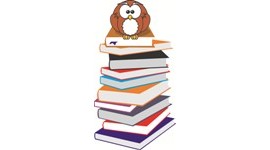 Odgovor :
Dobra plava vila
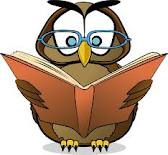 7. pitanje
Jedan od likova u romanu “Emil i detektivi” je i pisac. Gospodin Kastner i Emil sreli su se dva puta.
 Gdje i kada ?
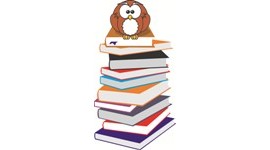 Odgovor :
1.put u tramvaju
2.put u novinarskoj redakciji
8.pitanje
Nabroji četiri mjesta radnje iz knjige “Bijeli jelen”!
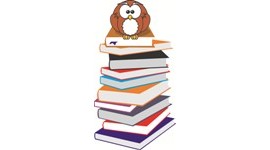 Odgovor:
Šuma, planina, 
potok, dvor
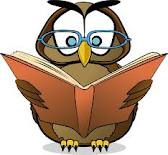 Čestitke najboljim čitačima !